おおさかマイボトルパートナーズ
アクションプログラム
令和５年６月
アクションプログラム
アクションプログラムについて
おおさかマイボトルパートナーズメンバーの取組内容を、毎年度とりまとめて公表
取組目標
＜2025年目標＞
マイボトルスポットの普及
マイボトル利用啓発
マイボトルスポット数　5,000スポット
目指すゴール
府民の日常的なマイボトル携帯率８0%
取組の体制・メンバー
マイボトルユーザーにやさしい街おおさかの実現のため、事業者･NPO・行政等、あらゆる関係者と情報を共有しつつ、
意見交換を重ねながら、マイボトルスポットの普及、マイボトル利用啓発に関する取組を連携して進めます。
おおさかマイボトルパートナーズ
各主体間での情報共有・意見交換を行い、それぞれの取組みを展開する
事業者
行　政
水道事業者
教育機関
NPO等
・府民啓発（水道PR）
・マイボトルスポットの拡大
・府民啓発
・マイボトルスポットの拡大
・府民啓発・マイボトルスポットの拡大
・ボトル、マイボトルスポットの拡大
・ボトル利用サービスの展開
・府民運動の推進
プログラムの一覧
マイボトルの利用啓発
○　イベント等におけるマイボトル利用啓発
○  マイボトル配布による利用啓発
○　若い世代への環境教育
○　府民のマイボトルに関する意識・実態調査
○　その他マイボトル利用啓発・PR

マイボトルスポットの普及
○　マイボトルスポットの設置
○　イベントにおけるマイボトルスポットの設置
○　マイボトル利用可能店舗の拡大

効果的な情報発信
○　マイボトルスポットの情報発信
○　統一ロゴ等を活用した各種広報・PR
○  各種媒体によるマイボトルの利用促進

パートナーズ会議
○　パートナーズ会議の開催
○　メンバーの募集・拡大
マイボトルの利用啓発
取組
方針
イベント啓発等を通じ、海洋プラスチックごみ問題への府民理解を促進し、マイボトル利用を促進します。
イベント等におけるマイボトル利用啓発
マイボトル配布による利用啓発
府内のイベントにおけるマイボトル利用啓発ブースの出展
◆プラスチックごみ問題やマイボトルの取組みについて、イベント来場者にわかりやすく伝えます。

○ 参考事例
◆マイボトルの無料配布により、その利用を促進します。
〇参考事例
〈大阪府、お絵かき水筒、象印、ピーコック〉
〈BRITA・MIクリエーションｽﾞ・ﾀｲｶﾞｰ・象印・ｳｫｰﾀｰﾈｯﾄ・ｳｫｰﾀｰｽﾀﾝﾄﾞ・ﾋﾟｰｺｯｸ〉
〈OSGコーポレーション他〉
マイボトル利用の啓発、給水機の設置、ボトル型浄水器の提供
マイクロプラスチックの回収、給水機の設置
〈大阪府・ウォーターネット・BRITA〉
ステンレスボトルやボトル型浄水器の展示およびマイボトル啓発ブースの設置
マイボトルデザインコンテストの実施
入賞者に10名にオリジナルマイボトルを贈呈
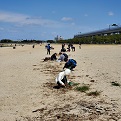 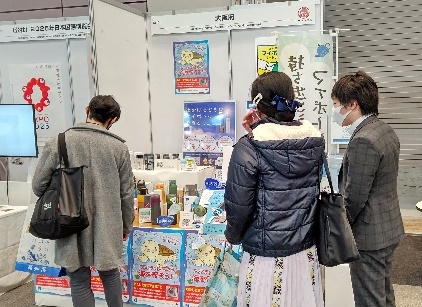 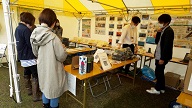 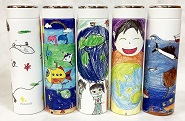 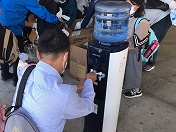 ロハスフェスタ万博における出展(R4.4.23~24)
ブルーオーシャン作戦 潮干狩りの前に、みんなで「プラ干狩り」(R4.4.16)
ATC海洋WEEK＠大阪南港ATC
(R3.3.16~20)
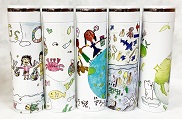 啓発ツールの作成・貸出
◆イベント等で活用できる啓発パネルや、啓発チラシ等を作成します。
＜取組内容＞
■「使い捨ては恥ずかしい」を通してマイボトル利用等を体験する「ステハジ」イベント（OSGコーポレーション）
■スポGOMI大会を実施し、プラスチックごみの削減・マイボトル使用の啓発を行う（泉大津市）
■子ども達に向けたスポーツ大会開催を通じてのマイボトル持参の意識啓発 （デザインワークスエンシェント）
■イベント等で啓発ブースの設置（大阪市、東大阪市、富田林市、大阪市水道局、ecotone）
■「環境かるた」を使いマイボトルの啓発活動を行う（SDGサポーターズ）
＜取組内容＞
■イベントにてボトル型浄水器を提供（BRITA）
マイボトルの利用啓発
取組
方針
イベント啓発等を通じ、海洋プラスチックごみ問題への府民理解を促進し、マイボトル利用を促進します。
若い世代への環境教育
その他マイボトル利用啓発・PR
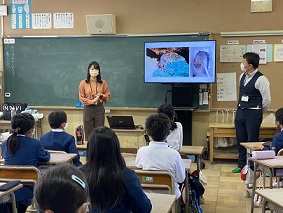 〇参考事例　　
　〈大阪府、お絵かき水筒、象印〉
◆海洋プラスチックごみ問題、SDGsなどをキーワードとし、若い世代への環境教育に取り組みます。

○参考事例
　小学生を対象に、海洋プラスチックごみ問題についての出前授業を実施
学生によるマイボトルスポット普及啓発動画（㈱バンタンとの連携協力制作）の参加チームへ、商品提供
大阪湾エコバスツアー（R元.8)
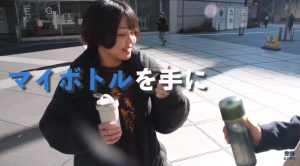 ＜取組内容＞
■環境学習を実施 （住吉商業高校、BRITA、大阪市水道局、大阪市環境局、大阪府）
■同志社大学との共創プロジェクトを継続して取り組む（ピーコック）
■子供向けＳＤＧｓオンライン授業に参加（ピーコック）
■調べ学習や外部コンテストや他校への研究発表でプレゼンテーションを実施。本校に訪れた中学生や中学校教員へマイボトル体験を行い、マイボトル利用を呼びかける（住吉商業高校）
＜取組内容＞
■当社品をご販売いただいている店舗にてマイボトルの啓発発信（BRITA）
■継続的に自店館内勤務者に対し、マイボトル利用の啓発を行う（パルコ）
■自社従業員又は自社施設利用者への啓発（大和ハウス工業、グランパスコンサルティング、中西金属工業、エルソニック）
■6月の世界環境デーに合わせ、プラスチックボトル削減、マイボトル利用促進のキャンペーンを実施予定（アストラゼネカ）
■庁内職員に対して、庁内放送によりマイボトル利用の呼びかけを行う予定（堺市）
府民のマイボトルに関する意識・実態調査
◆府民のマイボトルに関する意識・取組みの実態について、アンケート調査等を実施し、結果を活用した啓発を行います。

　○参考事例　おおさかQネット（インターネット府民アンケート）
　　　　　　　　　　　　「使い捨てプラスチック」に関するアンケート調査
2022年度：マイボトルを「いつも携帯している」または「たまに携帯している」と回答した割合は51.2％
＜取組内容＞
■おおさかQネット（大阪府）
マイボトルスポットの普及
取組
方針
府内におけるマイボトルスポットの設置を広く促進します。
○ 参考事例 〈島本町〉
　町有施設５箇所に給水機を設置
○ 参考事例 〈泉大津市〉
　市内公共施設11か所に給水機を設置
○ 参考事例 〈熊取町〉
　小学校や体育館など、７か所に給水機を設置
マイボトルスポットの設置
公共施設等における無料マイボトルスポットの設置
◆府および市町村の施設において、無料のマイボトルスポットの試行設置を進めます。
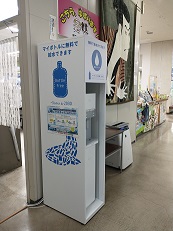 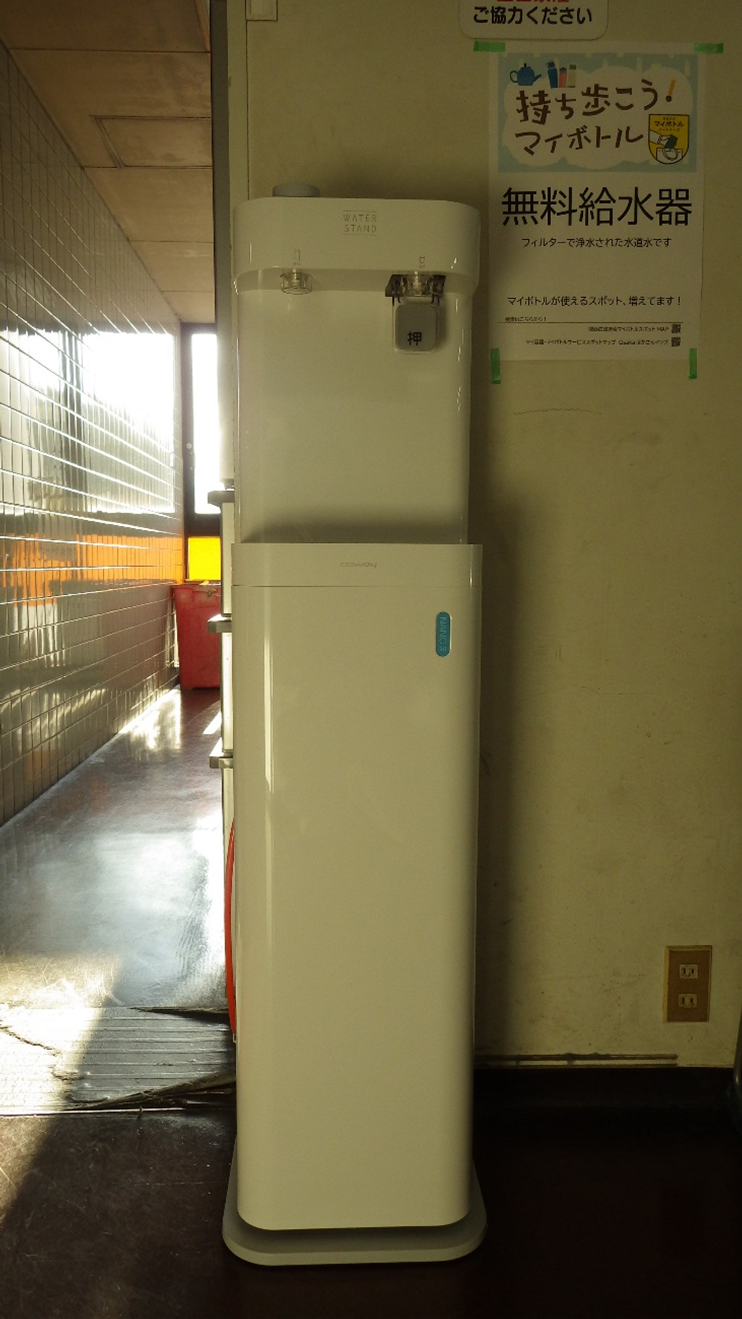 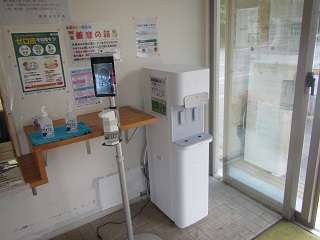 ＜取組内容＞
■市役所本庁舎での給水スポットに加え、新たに3箇所の設置をめざす（東大阪市）
■公共施設への給水スポットの更なる設置を検討（泉大津市）
■新たなマイボトルスポット箇所の設置を検討する（富田林市）
■給水スポットの設置（4ヵ所）（貝塚市）
■マイボトルスポット設置に向けた自治体などへの呼びかけ・設置（ウォータースタンド、吹田市）
熊取町　永楽墓苑・永楽ゆめの森
公園管理棟　無料マイボトルスポット
島本町本庁舎１階（税務課前） 無料マイボトルスポット
泉大津市役所１階
　無料マイボトルスポット
観光・集客施設等におけるマイボトルスポットの設置
◆観光・集客施設等において、マイボトルスポットの設置を進めます。
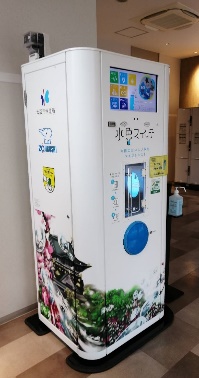 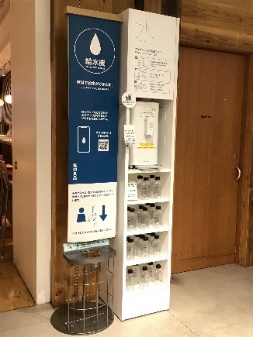 （左）大阪城公園
　JO-TERRACE
　OSAKA
（エレベーターホール）
＜取組内容＞
■店舗への給水機の設置拡大（日産大阪販売、良品計画）
■マイボトルスポット設置に向けた民間企業などへの呼びかけ（ウォータースタンド、ウォーターネット、吹田市他）
（右）無印良品店舗
＜取組内容＞
■自社オフィスへの給水機の設置（タイガー他）
■マイボトルスポット設置に向けた民間企業・教育機関などへの呼びかけ（ウォータースタンド、ウォーターネット他）
オフィスや学校等におけるマイボトルスポットの設置
◆オフィスや学校等のクローズドな場におけるマイボトルスポットの設置を進めます。
マイボトルスポットの普及
取組
方針
府内の公共施設、多くの人が利用する観光・集客施設におけるマイボトルスポットの設置を促進します。
イベントにおけるマイボトルスポットの設置
マイボトル利用可能店舗の拡大
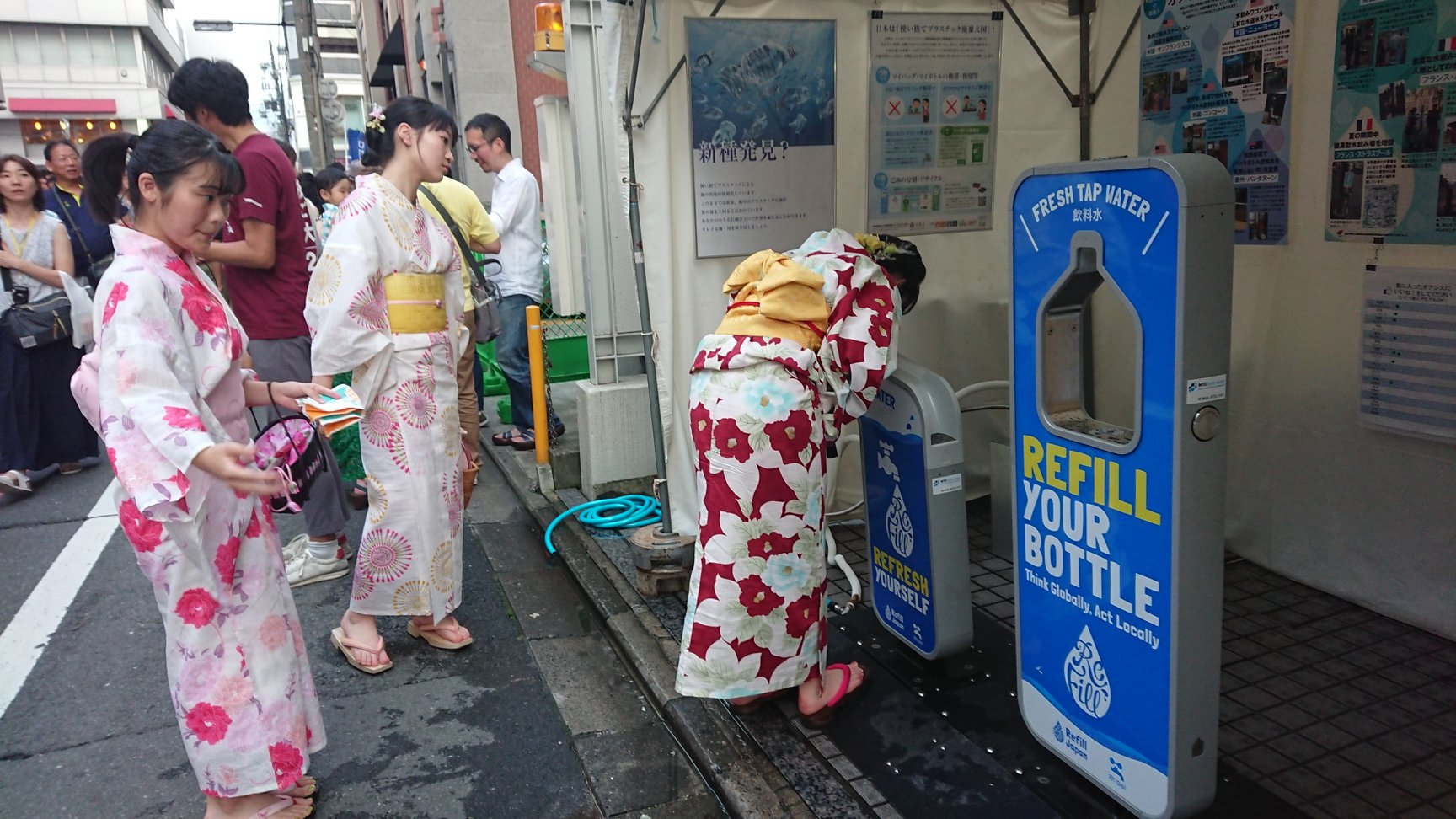 ◆使い捨てプラスチックを多量に使用するイベント会場において、マイボトルスポットの設置を進めます。

○ 参考事例
　〈水Do!ネットワーク・大阪府民環境会議〉

　天神祭等において、給水ステーションを設置
◆マイボトルを利用できる（飲料を補充できる）店舗の増加を目指します。

○ 参考事例 〈象印・つぼ市製茶本舗）
　 給茶スポット（マイボトル持参で、こだわりの飲み物をリフィルできる場所）の展開
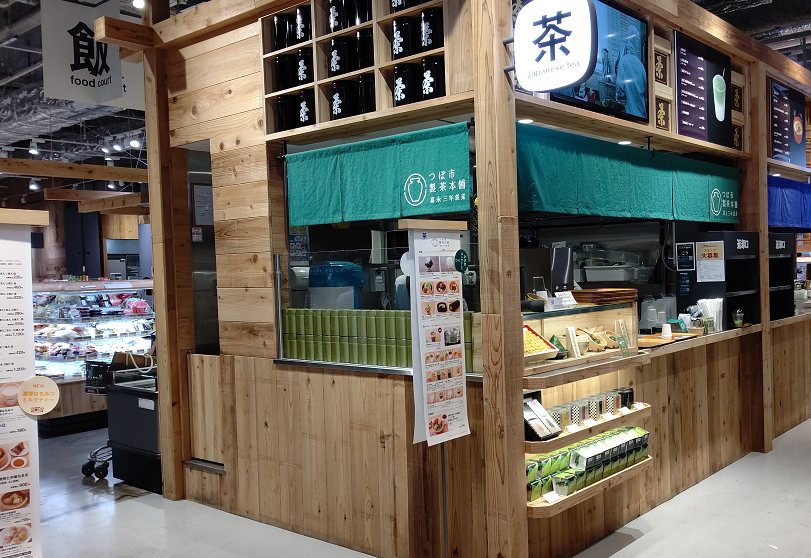 天神祭におけるマイボトルスポット設置
○ 参考事例
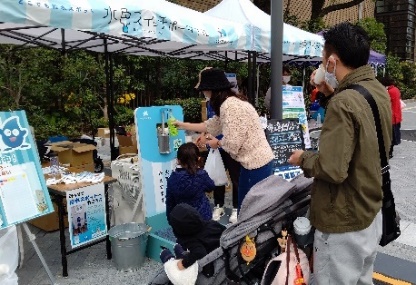 〈大阪市水道局・象印・ﾀｲｶﾞｰ
・ﾋﾟｰｺｯｸ・BRITA・MIクリエーションズ〉
給茶スポット
（茶寮つぼ市製茶本舗
NODATE）
マイボトルスポットの設置、ステンレスボトル・ボトル型浄水器の展示およびマイボトル啓発ブースの設置
＜取組内容＞
■店舗にてマイボトルを預かり、洗浄・保管して、ご注文時に飲料を入れた状態でお渡しする有料サービスの実施（象印、堺市）
■飲食店へのマイボトルへの飲料提供サービスの働きかけを継続実施する。（行政書士やまだ事務所）
中之島モダンシーン
(R3.11.21)
＜取組内容＞
■イベントにおいてマイボトルスポットを設置（大阪市、東大阪市、ウォータースタンド、ウォーターネット）
■展示用物品や給茶用サーバーの貸出し（象印）
効果的な情報発信
取組
方針
マイボトルスポット、マイボトル利用サービスに関するわかりやすい情報発信、広報PRを行います。
マイボトルスポットの情報発信
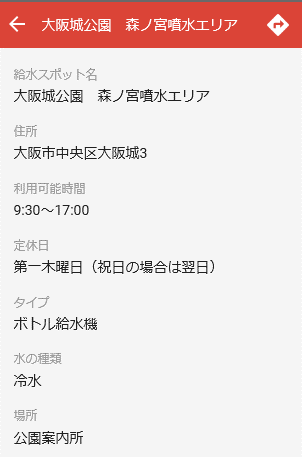 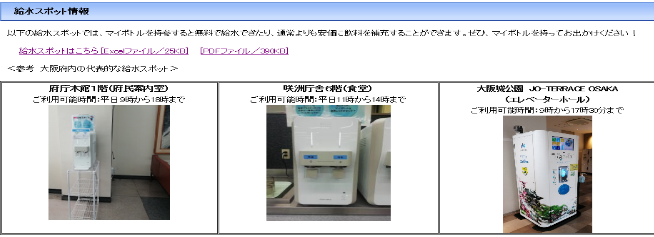 ◆府内のマイボトルスポットに関する情報をホームページや　アプリ等により、わかりやすく発信します。
○参考事例〈水Do！ネットワーク〉
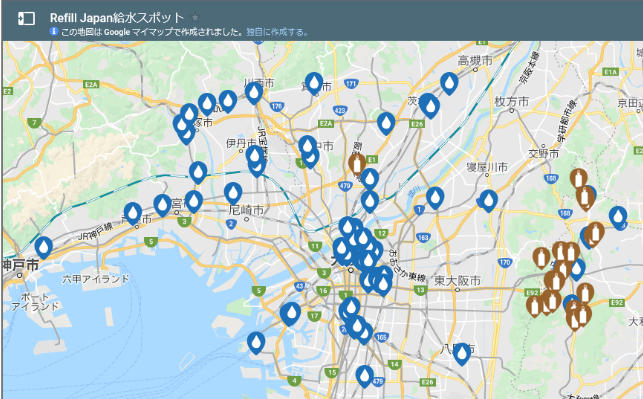 府ホームページ　マイボトルスポット
（上）マイボトルスポットを公表することにより、各種マイボトルマップの登録をすすめます。
（左）マイボトルスポット名や場所、利用可能時間などが一目でわかります。
統一ロゴ等を活用した各種広報・PR
Refill Japan　給水/リフィル スポットマップ
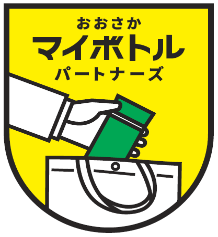 ◆パートナーズの取組みについて、ロゴマーク、バナー、POPなどを活用して積極的にPRします。
＜取組内容＞
■「Osakaほかさんマップ」によるマイボトルスポットの発信（大阪府）
■マイボトルにコーヒーやお茶を淹れてくれる、給茶スポットサイトの運営（象印）
■給水スポットマップを店舗に設置（グランパスコンサルティング）
■本市ホームページやSNS等において、マイボトル給水スポットの情報発信に取り組む（大阪市）
＜取組内容＞
■お絵かき水筒販売時に大阪マイボトルパートナーズのロゴを表示することで取り組みを広く周知する（曽田印刷 お絵描き水筒）
■イベントのブース内で「おおさかマイボトルパートナーズ」のロゴマークを掲示し、マイボトル利用の啓発を行う (アース製薬)
マイボトルをいつも携帯するイメージをロゴとしました。
効果的な情報発信
取組
方針
マイボトルスポット、マイボトル利用サービスに関するわかりやすい情報発信、広報PRを行います。
各種媒体によるマイボトルの利用促進
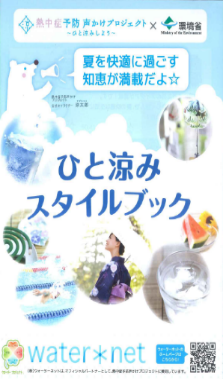 冊子作成
◆マイボトルの利用を促進する冊子を作成し、府民に向けて情報発信します。

〇参考事例〈OSG、ウォーターネット〉
　「マイボトル」「SDGs」「海洋プラスチック」などをテーマに配信
◆専用アプリ等を通じた、マイボトルへの飲料補充サービスに関する情報提供により、マイボトルの補充（利用）促進を図ります。
○参考事例
〈良品計画〉
〈ボトルト〉
アプリでマイボトル飲料補充スポットを探し、簡単ドリンクオーダー。現地で補充サービス
給水ポイントの場所や
ペットボトルの削減量を表示
＜取組内容＞
■海洋プラスチックごみ問題などについての啓発冊子を府内小学校に配布（大阪府）
■マイボトルの利用啓発を目的とした冊子作成（リニューアル）及び配布（象印）
■市広報誌において、マイボトルの利用に関する啓発活動を実施（富田林市）
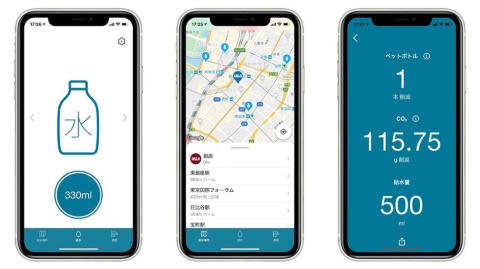 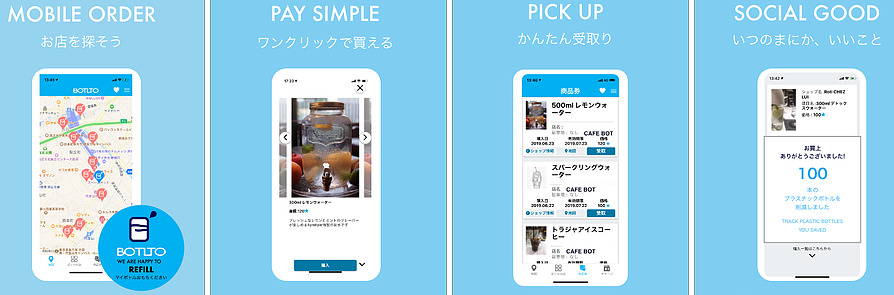 その他情報発信
◆デジタルサイネージや展示などにより、マイボトルの利用促進を図ります。
SNSやHPを活用したマイボトル利用促進

◆TwitterやInstagramなどのSNSおよびHPを通じた、
   情報提供やPRにより、マイボトルの利用促進を図ります。
＜取組内容＞
■全国の高校生に向け、「マイボトルはなぜエコなのか」をオリジナル教材として配信（象印）
■海洋汚染を考える企画展「海とマイボトル」を水道記念館に移設（象印、大阪市水道局）
■マイボトル持参推奨及び給水スポット設置場所に係る動画制作を実施する（大阪市水道局）
■「NKCなかにわ」及び自社ビルに設置しているLEDサイネージにてマイボトルスポット啓発動画を放映し、幅広い層に向けたマイボトルや給水スポットの利用啓発を実施予定（中西金属工業）
＜取組内容＞
■当社HP内「ずっとマイボトルと。」にて、マイボトル関連情報などの発信（随時更新）また、HP内に新設の「サステナブル・アクション」でもマイボトル関連情報を随時発信（象印）
■SNSを活用した熱中症予防・マイボトルの利用促進の啓発（ウォーターネット）
■HP等を活用し、マイボトルの普及促進に向けた情報発信を行う。（大阪市、東大阪市、行政書士やまだ事務所、soelu、住吉商業高校）
パートナーズ会議
取組
方針
パートナーズ会議の開催による各主体間の情報共有・意見交換を通じ、効果的な取組みを展開します。
パートナーズ会議の開催
◆パートナーズ会議を開催し、事業者、行政、NPO、水道事業者等が情報を共有しつつ、マイボトルスポット普及に向けた課題等について意見交換し、新たな取組みについて検討します。
○参加団体　59（R５.６.27時点）
○開催予定
　R5.6月、R5.10月頃、R6.2月頃（３回）

○議題
　マイボトルパートナーズの取組状況の共有
　マイボトルスポット普及に向けた新たな取組の検討
メンバーの募集・拡大
◆おおさかマイボトルパートナーズの活動趣旨に賛同いただける事業者・行政・NPO等を募集し、メンバーの拡大を図ります。
　　
　　例：市町村、施設系業種、大学、スーパー、小売店舗など
＜取組内容＞
■情報共有によるメンバー間の連携強化や、新たな施策の検討（全メンバー）